TRENER 360 STOPINJ
SEMINAR DNT KRANJ, JANUAR 2020 – Marko Trebec, trener PRO
Strast
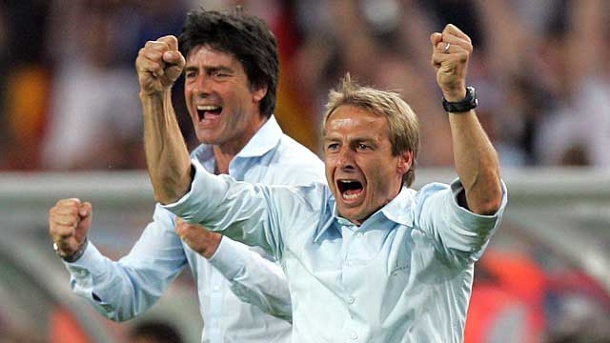 Ponos, entuziazem
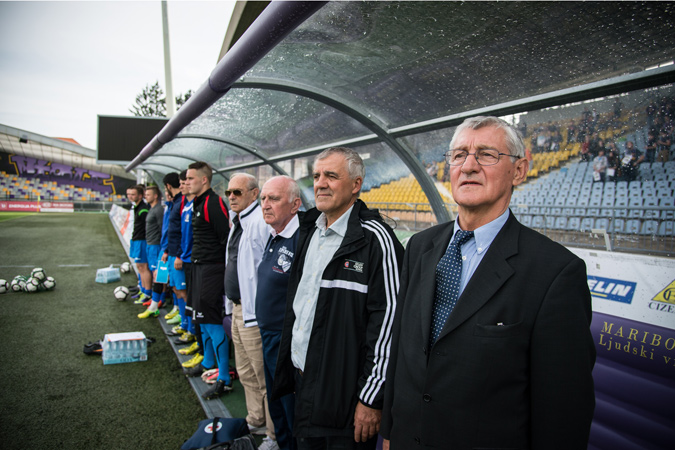 Energija
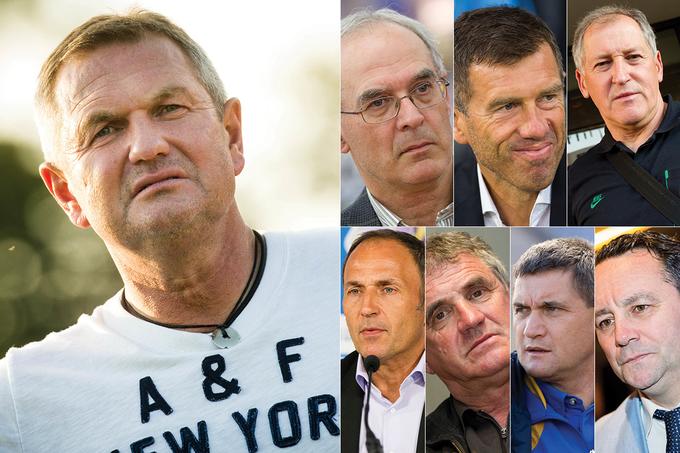 Realnost ???!!!  Kje smo mi ?
Blagajnik – kje je moj honorar, kdaj bo nakazan ?
Hišnik – prosim ne zalivaj igrišča, če mi treniramo.
Zdravnik –poškodba musculus quadriceps femoris , ampak naj te potolažim saj je problem le v eni glavi musculus vastus medialis ….
Predsednik – kje je moja pogodba, …
Odgovori zakaj je to predavanje pomembno za poslušalce !!!
Kaj in zakaj to delam? Kateri problem rešujem? V čem sem drugačen? Zakaj bi trenerje to moralo zanimati?
Opiši trenutno stanje v nogometu in razloži svojo vizijo.
Kaj bo imel trener od tega? Odgovori kaj mu to koristilo, njemu, klubu, vsem vpletenim. Bistvo vsaj 2x ponovi!!!
Izjava : TRENER JE VIZIJA IN TRENER JE VIZIONAR !!!
TRENERJI ZNAMO DELATI NAVZDOL, GOR PA NE, HORIZONTALNO KAKOR KDO (KONKURENCA MED TRENERJI, SLABA STROKOVNA PODKOVANOST.!!!
TRENER JE VIZIJA IN TRENER JE VIZIONAR !!!
TRENERJI ZNAMO DELATI NAVZDOL, NAVZGOR SLABŠE, HORIZONTALNO KAKOR KDO (KONKURENCA MED TRENERJI, dvomljiva STROKOVNA PODKOVANOST, ipd
NAČELA VODENJA NAVZGOR – Kar za menoj, sem takoj za vami !

Olajšaj breme svojega vodilnega – dvigovanje vodja pomeni :

da deluješ timsko,

da lahko postaneš del nečesa večjega, pomembnejšega,

našo povečano vrednost in vpliv.
NAČELA VODENJA NAVZGOR – Kar za menoj, sem takoj za vami !

Bodi pripravljen opravljati tisto kar drugi ne želijo.

Delaj s težavnimi igralci,

Priznaj svojo napako in ne išči izgovora,

Naredi več kot se od tebe pričakuje.
NAČELA VODENJA NAVZGOR – Kar za menoj, sem takoj za vami !

Potiskaj meje višje - Bodi jutri boljši trener/oseba kot si danes.

Investiraj svojo energijo v druge,

Vidi stvari v širšem okvirju,

Zanesi se na intuicijo.
NAČELA VODENJA NAVZGOR – Kar za menoj, sem takoj za vami !

Bodi pripravljen vsakič, ko si vodja vzame čas zate.

Investiraj 10x – 10 min priprav za 1 min z vodjem

Ko dobiš besedo ne poleti

Preidi k bistvu.
NAČELA VODENJA NAVZGOR – Kar za menoj, sem takoj za vami !

Vedi kdaj pospeševati in kdaj se umakniti.

Vem morda kaj takega kar bi moral vedeti vodja?
Lahko pomagam vodji zmagati?

Ali ozračje govori „NE“?
Ali moja zahteva presega najin odnos?
https://www.youtube.com/watch?v=xKMnDRyauHU
NAČELA VODENJA POČES – pojdi za menoj, bom hodil s teboj!

Naj bo sodelovanje s so vodilnimi pred tekmovanjem z njimi!

Priznaj svojo naravno željo po tekmovanju,

Sprejmi zdravo tekmovalnost,

Ustvari prijateljstvo!
NAČELA VODENJA POČES – pojdi za menoj, bom hodil s teboj!

Izogibaj se klubske politike!

Izogibaj se govoricam,

Zavzemi se za tisto kar je prav, ne samo za tisto kar je priljubljeno.

Glej na težavo iz vseh plati.
Pomembni ljudje govorijo o idejah,

povprečni ljudje govorijo o sebi,

in majhni ljudje govorijo o drugih!
NAČELA VODENJA POČES – pojdi za menoj, bom hodil s teboj!

Razširi svoj krog poznanstev! – trije okoli vas!

Poznanstva išči izven svoje stroke.

Razširjaj zunaj svojih prednosti.

Razširjaj zunaj svoje rutine.
NAČELA VODENJA POČES – pojdi za menoj, bom hodil s teboj!

Naj zmaga najboljša ideja!

Išči ideje na nenavadnih krajih.

Ščiti kreativne ljudi in njihove ideje.

Zavrnitve ne jemlji osebno.
NAČELA VODENJA POČES – pojdi za menoj, bom hodil s teboj!

Ne domišljaj si, da si popoln!

Priznaj svoje napake.

Prosi za nasvet.

Bodi dovzeten za učenje od drugih.
NASPROTNIK ??? – IGRALEC, težak dialog?!
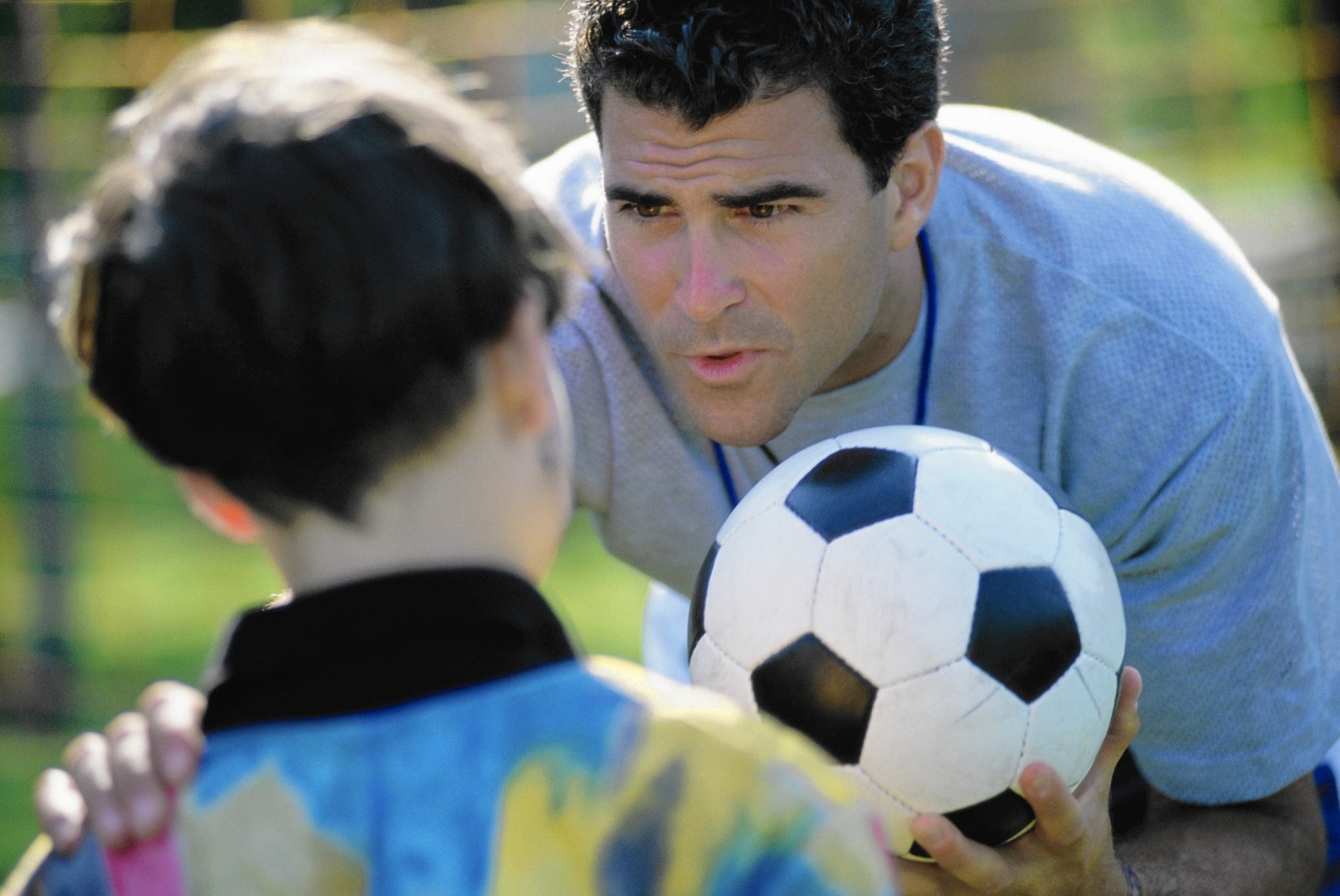 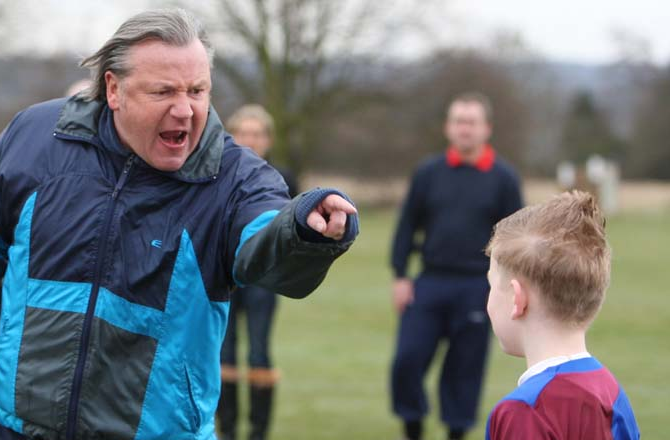 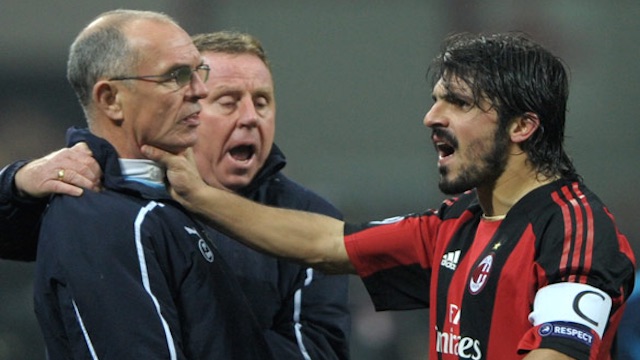 NAČELA VODENJA NAVZDOL -  Sledite mi in vaša vrednost bo večja !

Glej na igralce kot na osebe v katere bi se  utegnili razviti, zato vsakega igralca svoje ekipe razvijaj kot osebo.

Odkrij kakšne so sanje in želje vsakega igralca.

Pomagaj jim ugotoviti kdo so.

Pripravi jih na vodenje.
NAČELA VODENJA NAVZDOL -  Sledite mi in vaša vrednost bo večja !

Namesti igralce na tiste položaje, kjer bodo lahko najbolje izkoristili svoje prednosti.

Odkrij njihove resnične prednosti.

Ponudi jim pravo mesto v ekipi/na igrišču.

Opredeli spretnosti, ki jih bodo potrebovali  in zagotovi najboljše usposabljanje.
NAČELA VODENJA NAVZDOL -  Sledite mi in vaša vrednost bo večja !

Nagrajuj dosežene rezultate!

Hvali javno in zasebno.

Ne nagrajuj vseh enako.

Ne pozabi, da vedno prejmeš kar plačaš.
PREDSTAVI NEKAJ ZA V ROKO – PISMO IGRALCA, STARŠA, 

Daj v kroženje prazen papir in vsak naj napiše samo eno osebo s katero prihaja v stik kot trener: ………
In potem naj ti prinesejo gor
POVZETKI O TRENERJU 360 STOPINJ

Razvij močan odnos s ključnimi ljudmi. 

Definiraj zmago v smislu timskega dela. 

Imej stalno komunikacijo, 

postavi ekipo pred lastni uspeh.
POVZETKI O TRENERJU 360 STOPINJ

Izziv o vplivu – ljudje sledijo vodilnim oz. trenerjem:

ki jim je mar, ljudem z značajem, 

ki so sposobni in dosledni, 

ki so zvesti.
Preden postaneš trener, je uspeh izključno v tvoji rasti. 
Ko postaneš trener je tvoj uspeh izključno v rasti igralcev.
10.000 UR1h/dan = 365h/leto = 27 let2h/dan = 730h/leto = 13 let 3h/dan = 1095 h/leto = 9 let
STR 160
PRESENEČENJE !!!! O moj bog! Ali kdo ve na koga smo pozabili?
NA DRUŽINO DOMA!!!
Pozor – doma pa je teh 360 stopinj mnogo več saj ste tako spodaj, kot zgoraj, levo, desno – otroci, parter, starši,…
Dela ne nosite domov!!! Doma ste tako ali tako V VSEH VLOGAH od hišnika, igralca do predsednika.
DOSEGANJE UČINKA, CILJA, OB KONCU PREDAVANJA, DA SI LJUDJE ZAPOLNIJO. POVEJ ZGODBO ?!
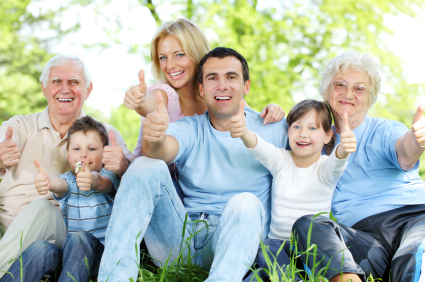 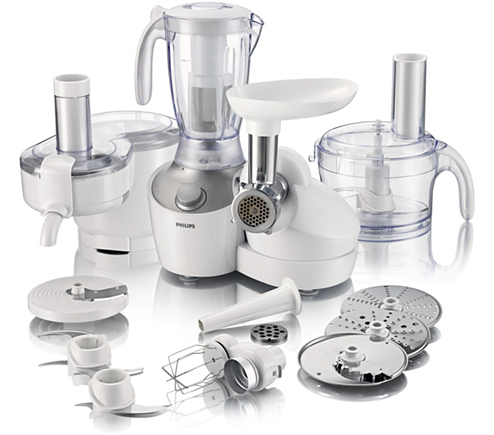 ZAKLJUČEK – OBRNEM SE ZA 360 STOPINJ IN GREM !!!
Hvala za pozornost in nasvidenje v vseh vlogah!